«Моя национальность»
Выполнила ученица 2 «А» класса
Езерская Варвара
Россия
крупнейшее в мире государство, занимающее 1/8 часть суши и расположенное на северо-востоке Евразии. Россия — страна с многовековой историей, богатым культурным наследием и щедрой природой.
является многонациональным                  государством. На территории России проживает более 190 народов.
Национальность -
это исторически сложившаяся на определённой территории устойчивая совокупность людей, которая обладает общими чертами и особенностями культуры, языка, самосознания.
национальный состав россии
Казаки-
В российской истории казаки – уникальное явление. Это социум, ставший одной из причин, позволивших Российской империи дорасти до столь огромных размеров, и главное – закрепить новые земли, превратив их в полноправные составляющие одной великой страны.
На счет термина «казаки» имеется такое количество гипотез, что становится понятно – его происхождение неизвестно, и спорить о нем без появления новых данных, бесполезно.
Казаки
- хранители поистине уникальных истории и культуры. Свободолюбивые предки представителей современного казачества оставили своим потомкам неповторимое наследие. Оно в некотором роде повторяет русские традиции, однако имеет настолько самобытный колорит, что способно удивить каждого
Казачий национальный костюм
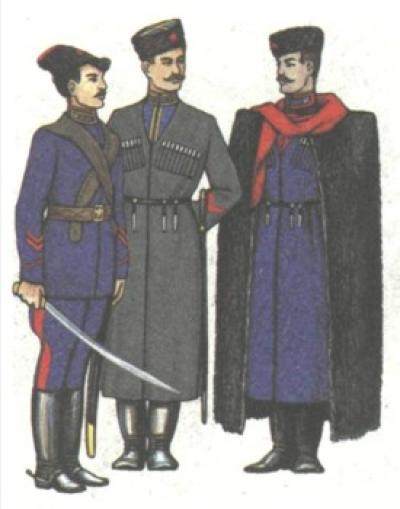 Кухня казаков
Многие казачьи войска именовались по именам рек (Амур, Волга, Дон, Енисей, Кубань, Терек, Уссури, Яик). В рационе казаков преобладают обилие рыбных блюд. Донские казаки запекают карпа или леща, варят уху (щербу), готовят кулеш с рыбой. Вместе с тем, они любят есть каши, лапшу, хлеб и пироги, которые запивают взваром (компот сухофруктов) и квасом. Также они готовят голубцы и холодец.
Традиционным казачьим десертом считается нардек — арбузный мёд. Обычно его ели с бурсаками (бурсачками). Влияние восточной кухни также проявлялось в употреблении изюма, который добавляли в кашу.
Терские казаки едят борщ, вареники, блины и шашлыки. Широко известен в кухне казаков Юга России гуляш. Из супов распространены окрошка и шулюм (густой суп на основе бульона, мяса и картофеля). Мясо (свинина, птица) обыкновенно запекали в печи. Почетом окружали круглый хлеб (каравай, паляныца). Пили кисели и взвары. Также известен Ирьян — казачий вариант айрана из сузьмы.
кулеш с рыбой
бурсаки (бурсачки)
паляныца
Ирьян — казачий вариант айрана из сузьмы
нардек — арбузный мёд
«Чем дальше в будущее входим,
Тем больше прошлым дорожим,
И в старом красоту находим,
Хоть новому принадлежим…»
					В.С.Шефнер
«Традиции», «обряды» и «обычаи»
Важнейшие элементы культуры каждого народа, эти слова всем знакомы, вызывают в памяти определенные ассоциации и воспоминания.
Посажение на коня
Издревле у казаков существует обычай «посажения на коня» (посвящения в казаки), символизировавший принятие ребёнка в казачью общину. Обычно этот обряд совершался, когда мальчику исполнялся год, или когда прорезывался первый зуб. В этот же день казачонку крёстный «подрезал чуб» – срезал прядку волос.
Праздник первых штанов
В прежние времена казаки следовали дедовскому обычаю: когда сын в семье достигал пятилетнего возраста, ему преподносили его первые в жизни казачьи штаны. Да не простые, а с лампасами, т.е. нашивкой на боковом шве шаровар. Цвет нашивки имел особое значение и означал принадлежность к тому или иному казачьему войску.
Первые штаны каждого мальчишки становились его начальным символом принадлежности к родовому казачьему сословию. Носить такие штаны разрешалось только казакам, прочий люд не имел подобного права.
Смывание с дочушки заботы
При рождении «смывание с дочушки заботы» - тетки, мамки, няньки, крестная первый раз с песнями и добрыми пожеланиями купали девочку.
А в это время поедание «отцовской каши»: отец - единственный мужчина, допускавшийся на этот праздник, должен был съесть, не поморщившись специально приготовленную кашу: горелую, пересоленную, наперченную, политую горчицей, «чтобы девочке меньше горького в жизни досталось».
Рождение девочки
Рождение девочки в казачьей семье не праздновалось так широко и торжественно, как рождение мальчика, но тоже было радостью − тихой,
Тем не менее, появление на свет дочери не проходило не замеченным. В честь рождения девочки отец или дед сажал иву или яблоньку. Дерево росло вместе с той, в честь которой было посажено на родимом подворье. Отныне оно как бы опекало новоявленную казачку.
Мой прадед – Езерский Петр Емельянович
По роду я Терская казачка.
Спасибо за внимание !